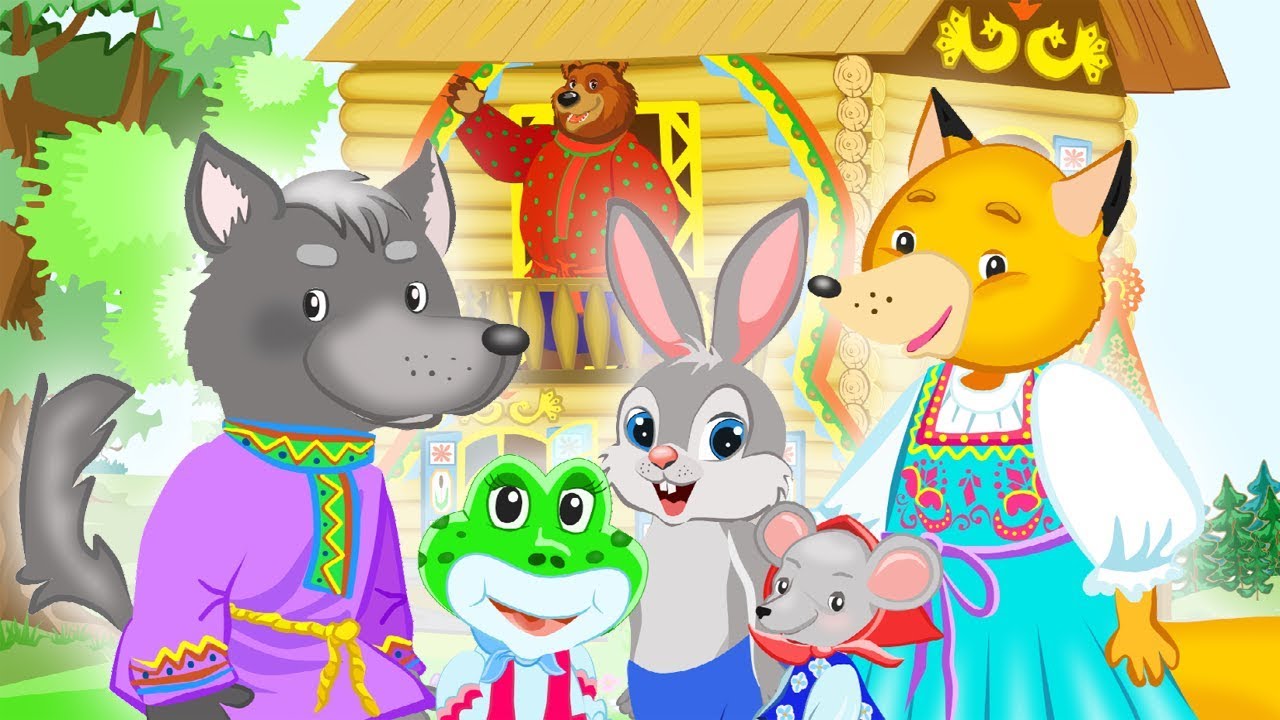 Группа № 3              «Теремок»
Цель программы: 
создать каждому ребенку в детском саду возможность для развития способностей, широкого взаимодействия с миром, активного практикования в разных видах деятельности, творческой самореализации.
Для интересного времяпрепровождения в детском саду  и успешного развития детей коллективом детского сада был разработан план тематических недель:
День знаний
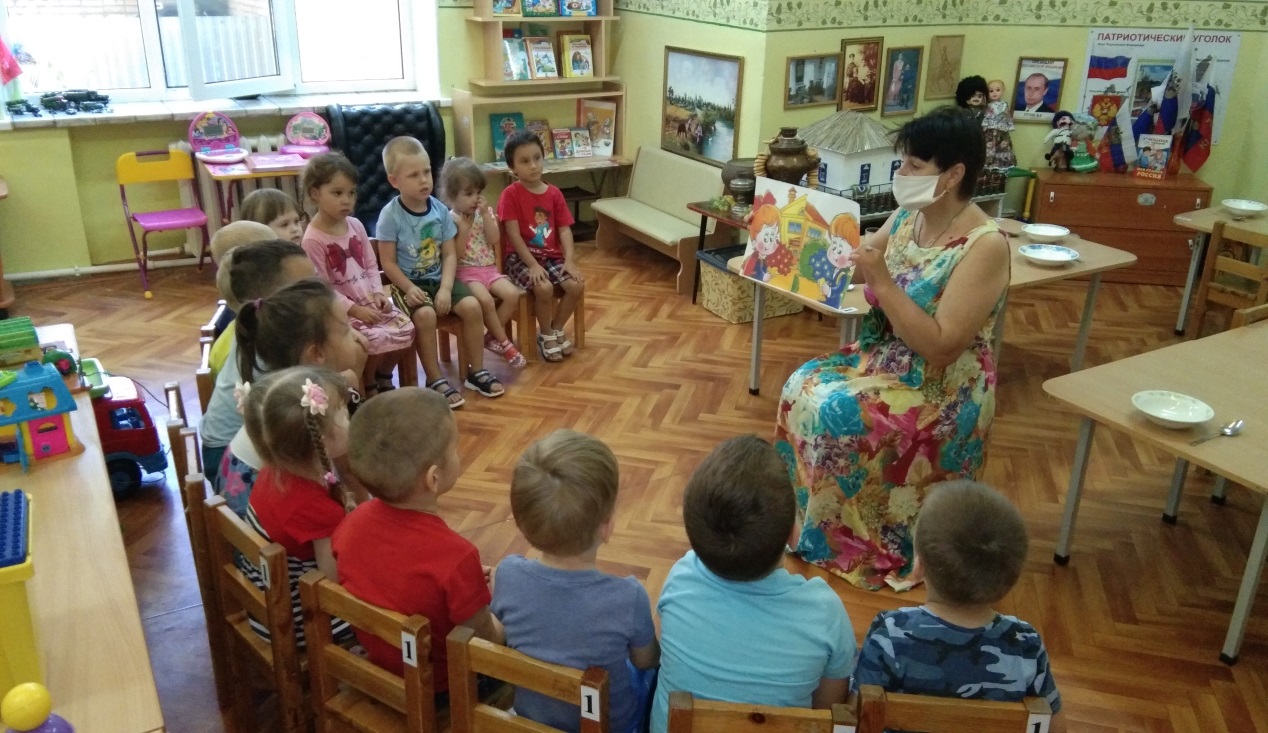 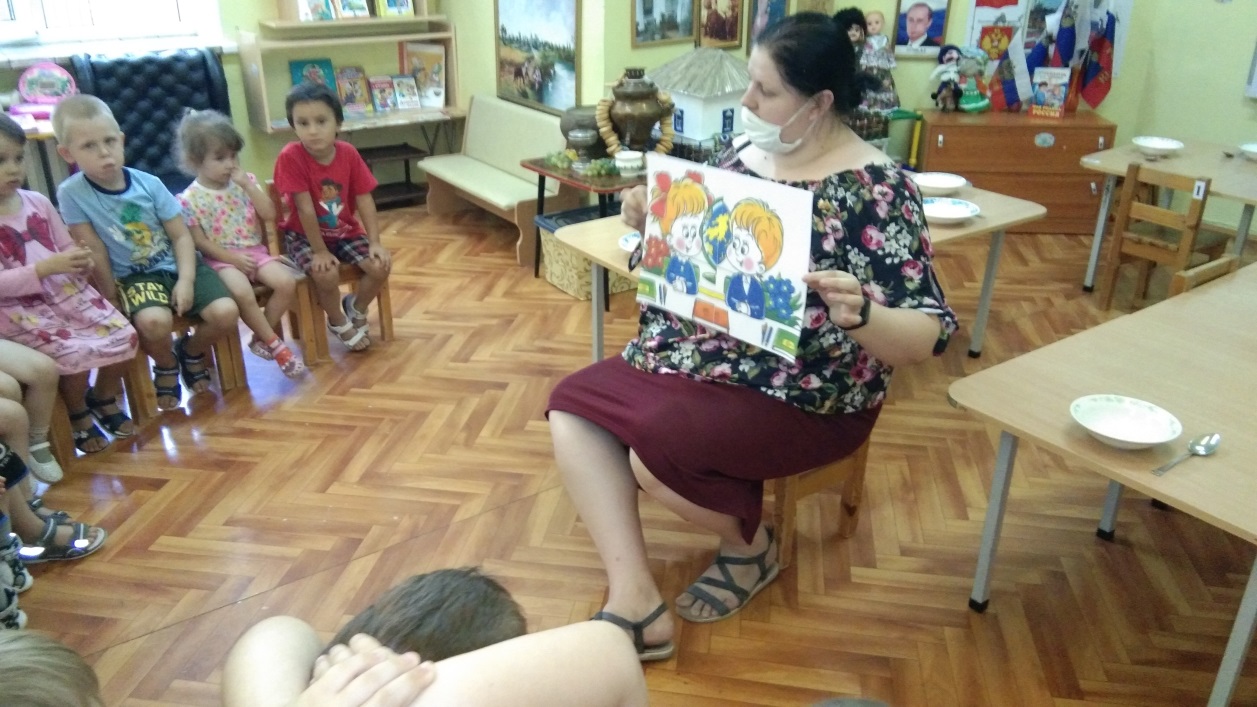 Акция «Внимание, дети!» ( Безопасность дорожного движения)
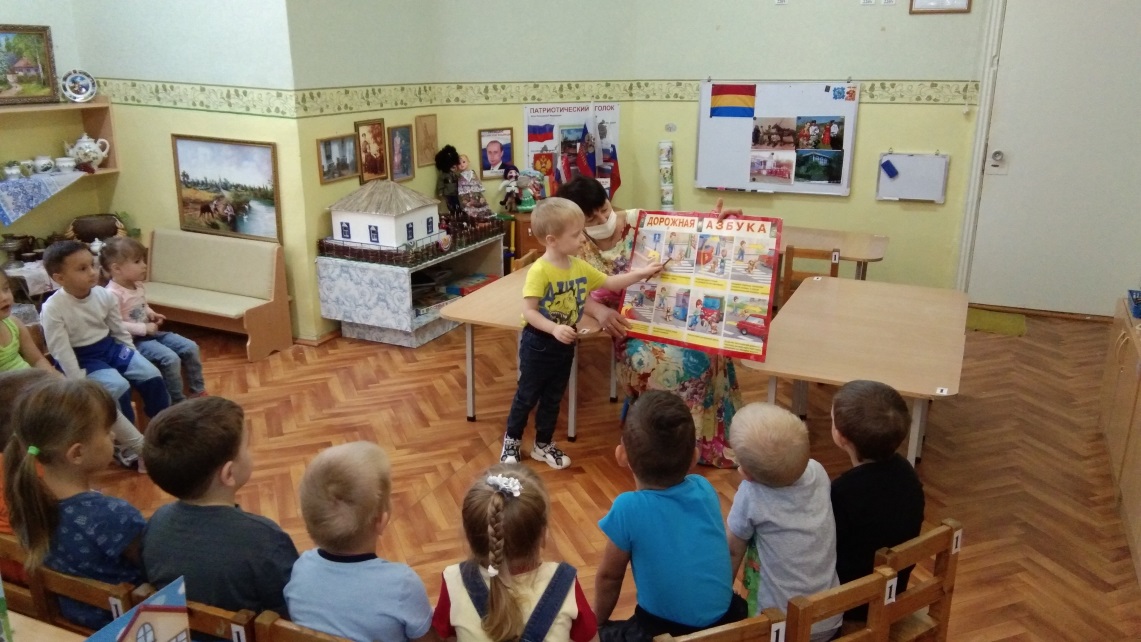 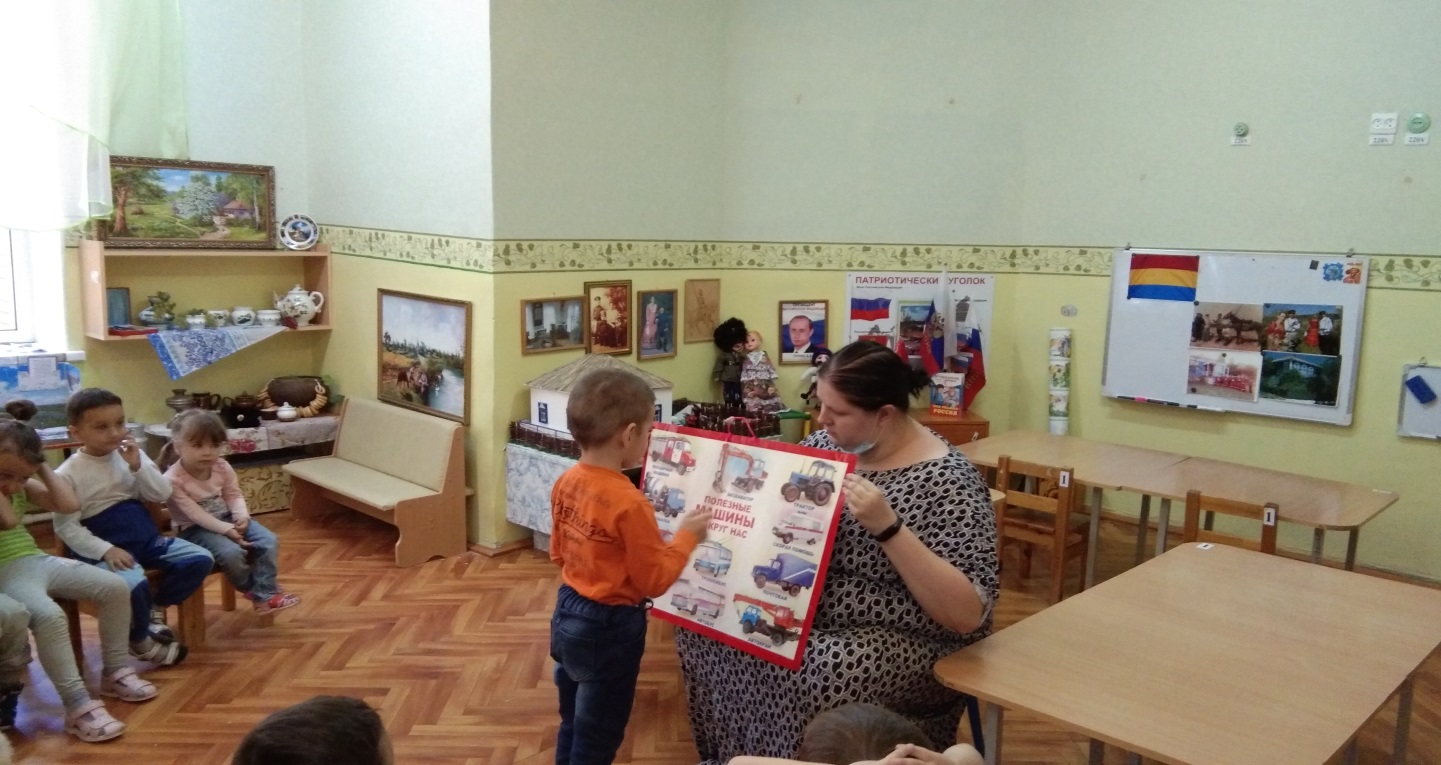 Ознакомление с Донским краем
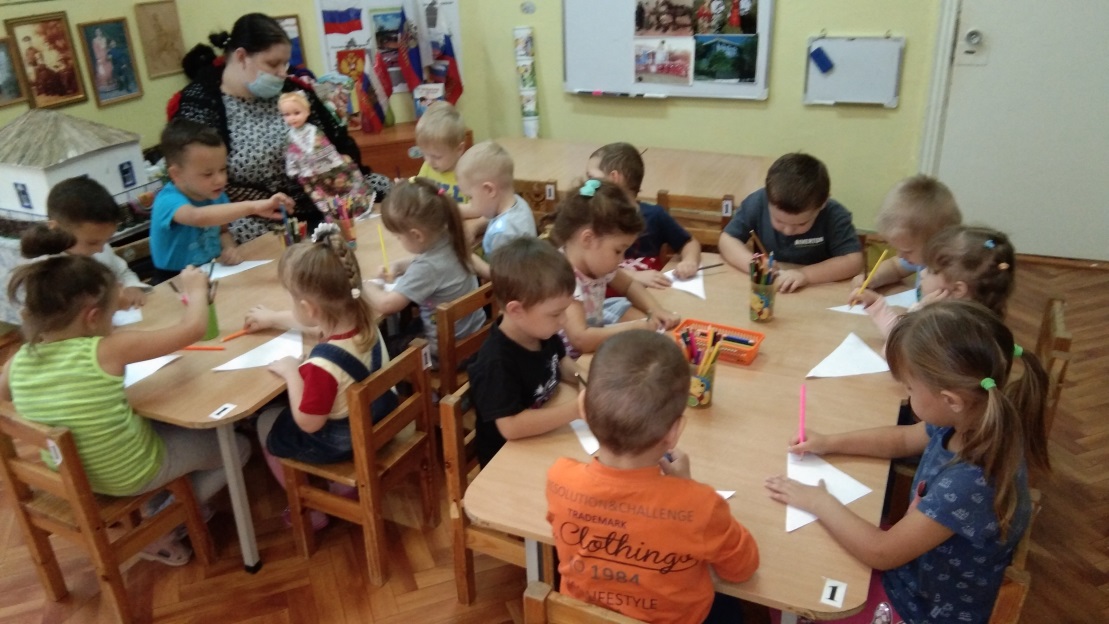 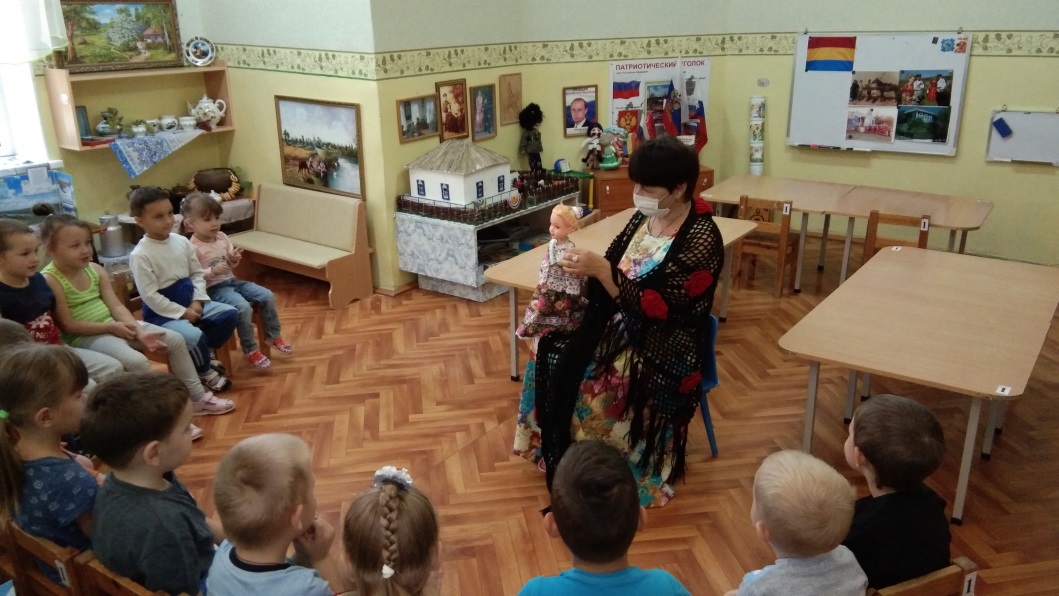 День дошкольного работника
Изготовление подарков сотрудникам
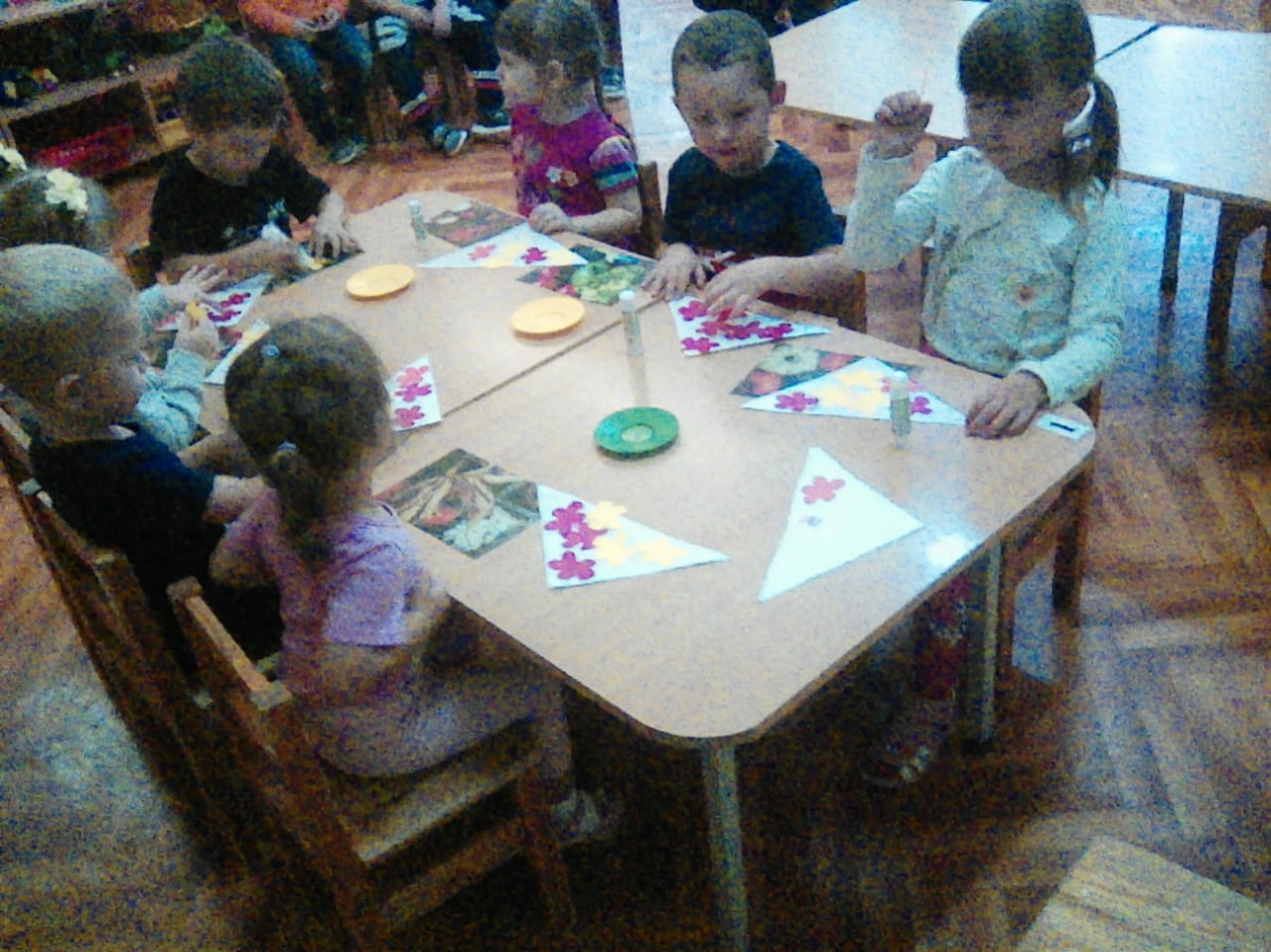 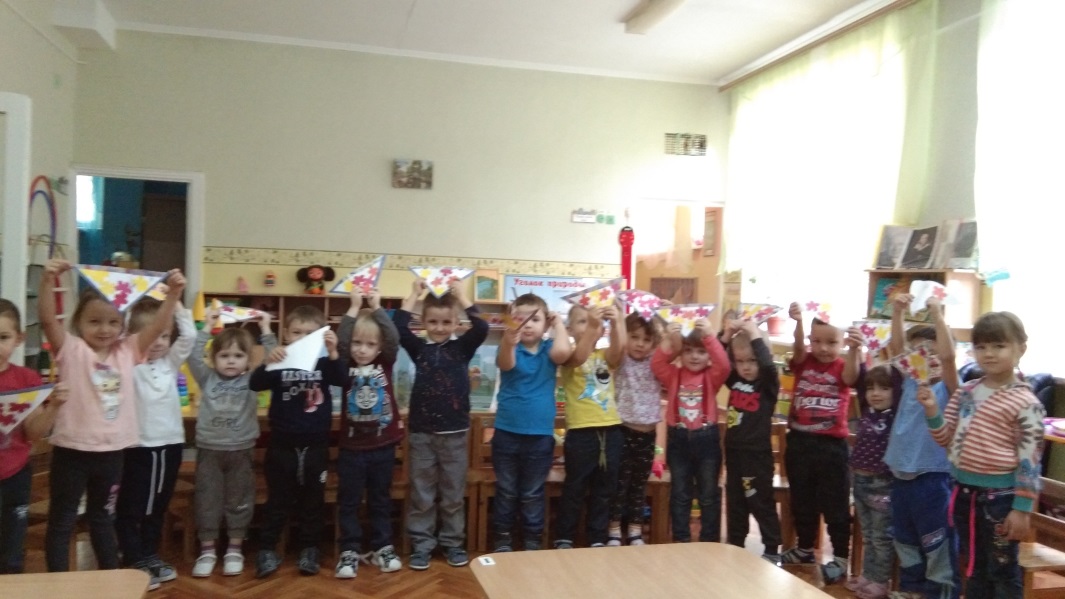 Праздник «День добра и уважения» ко Дню пожилого человека
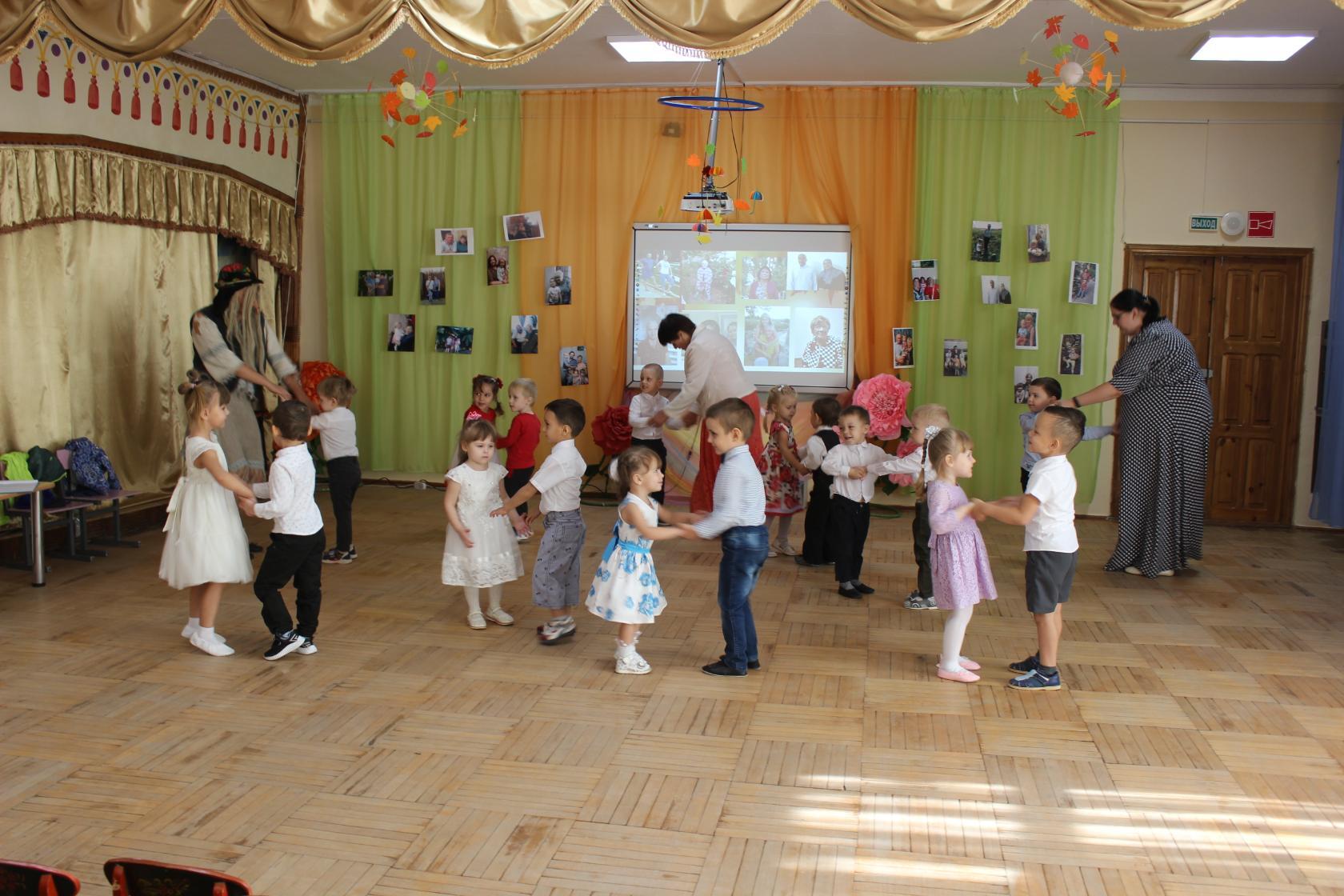 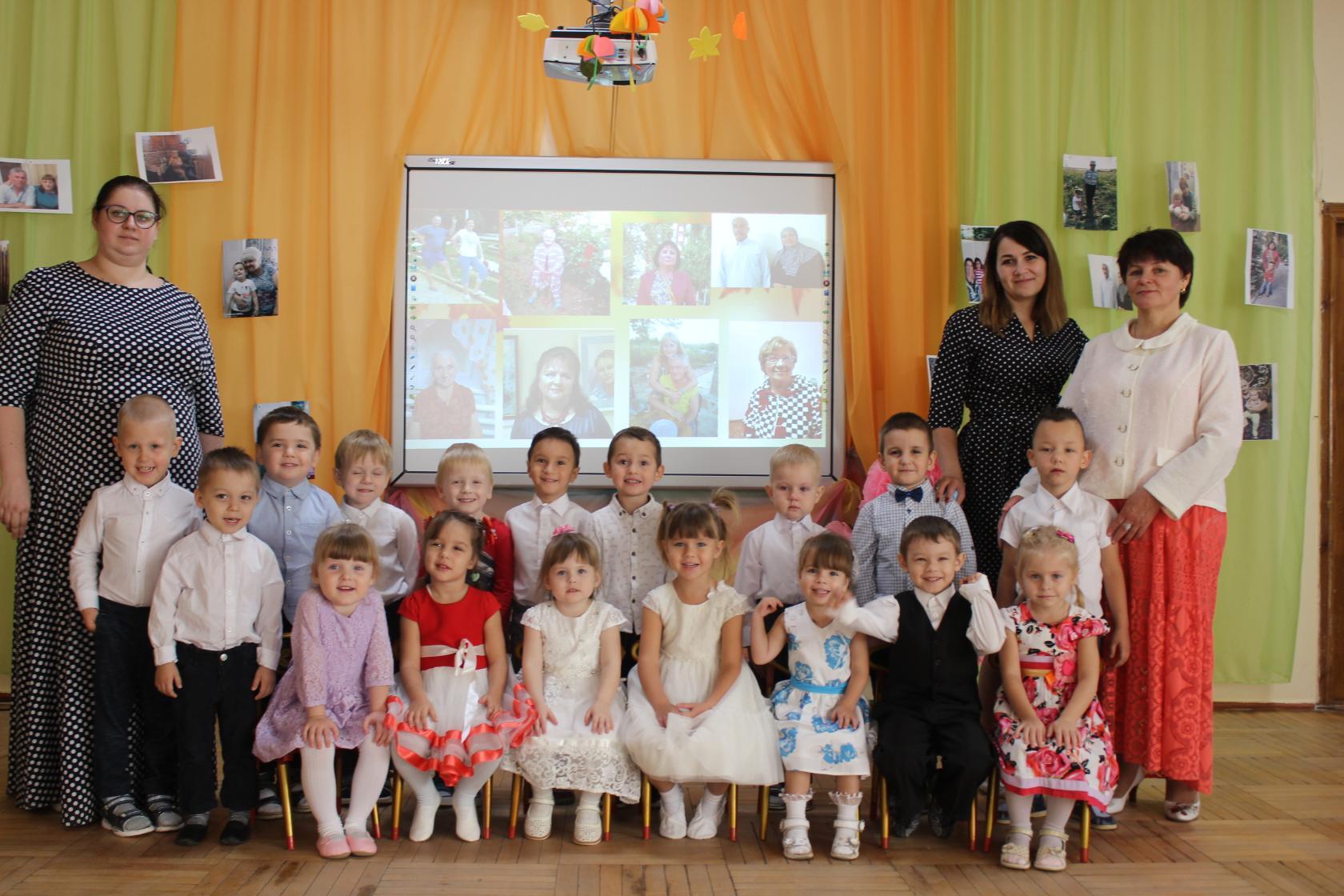 Неделя экологического просвещения и бережного отношения к природе
«Эколята – дошколята»
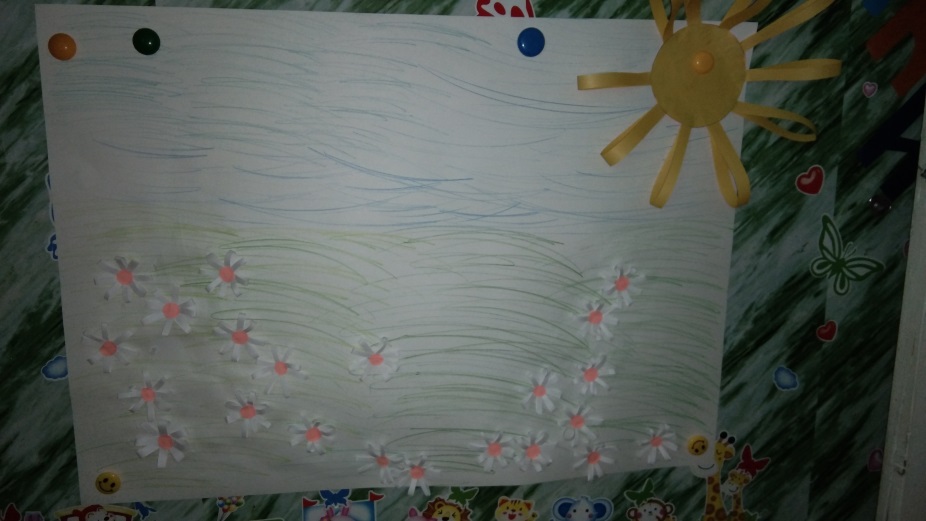 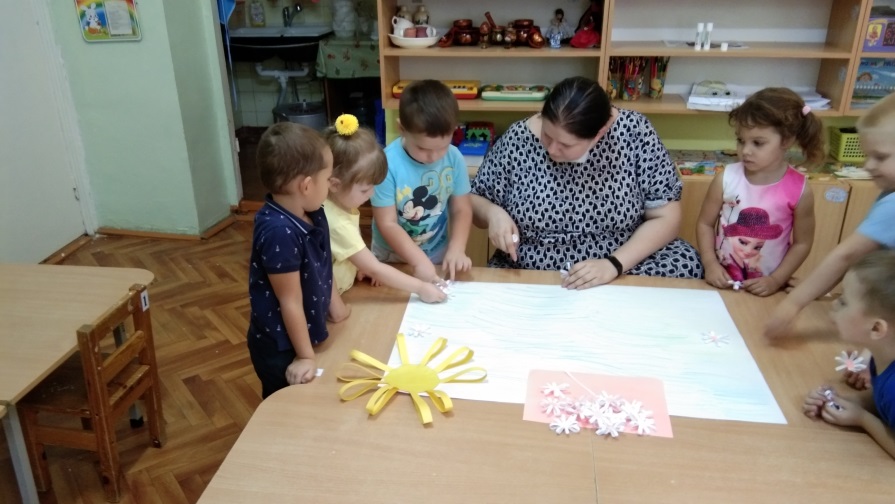 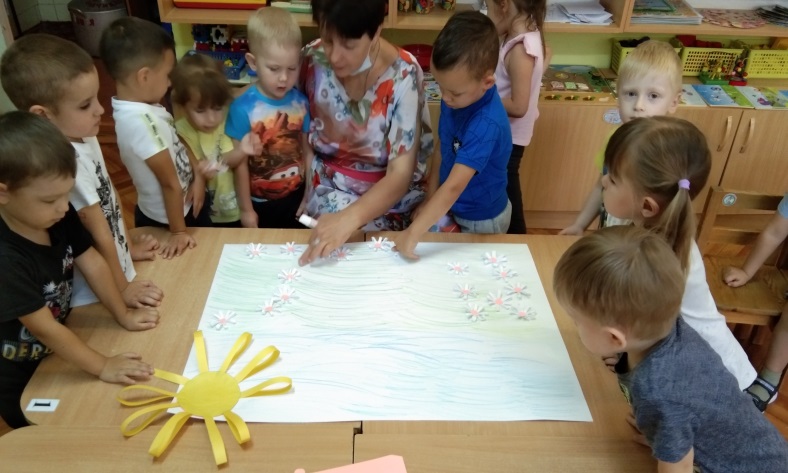 Проект «Осень, осень - в гости просим»
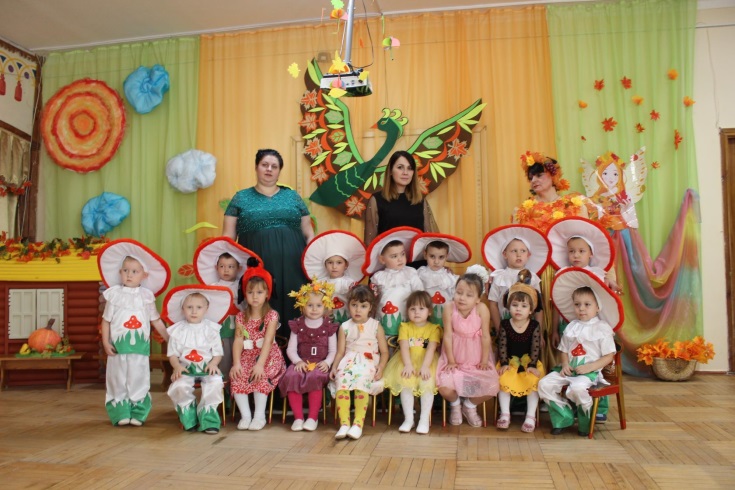 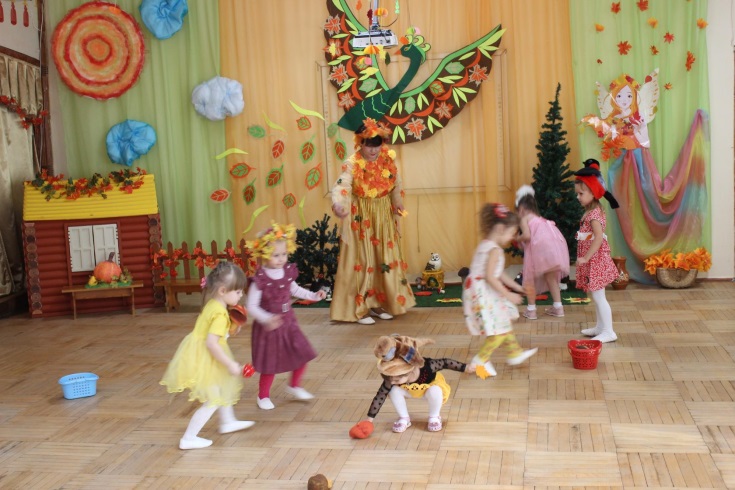 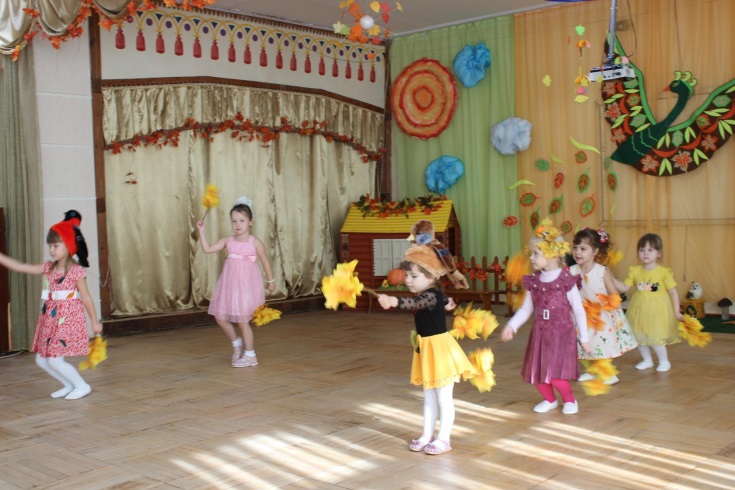 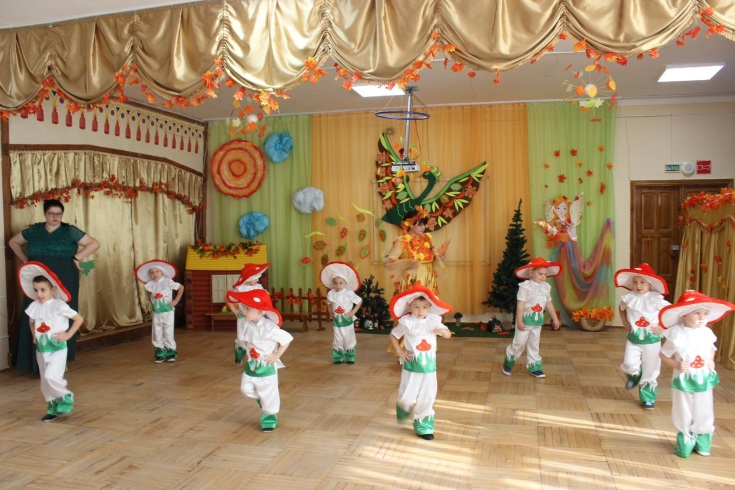 Я и мои друзья (этнотолерантность)
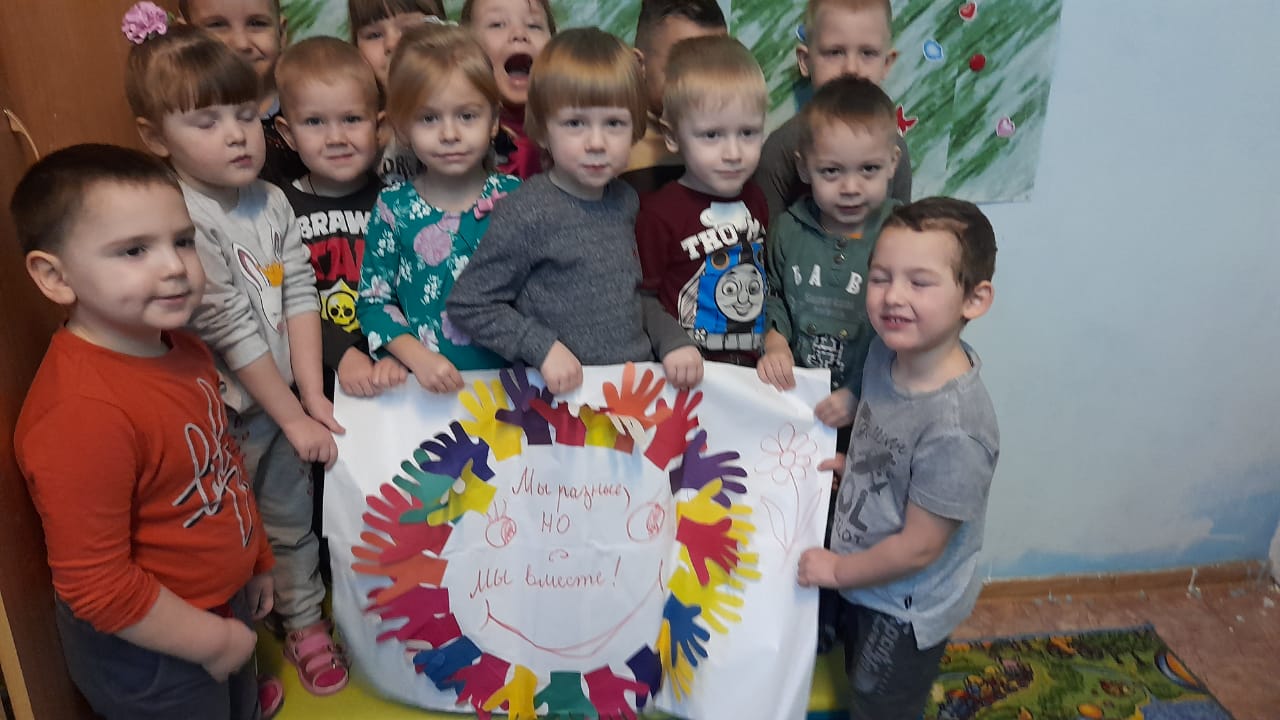 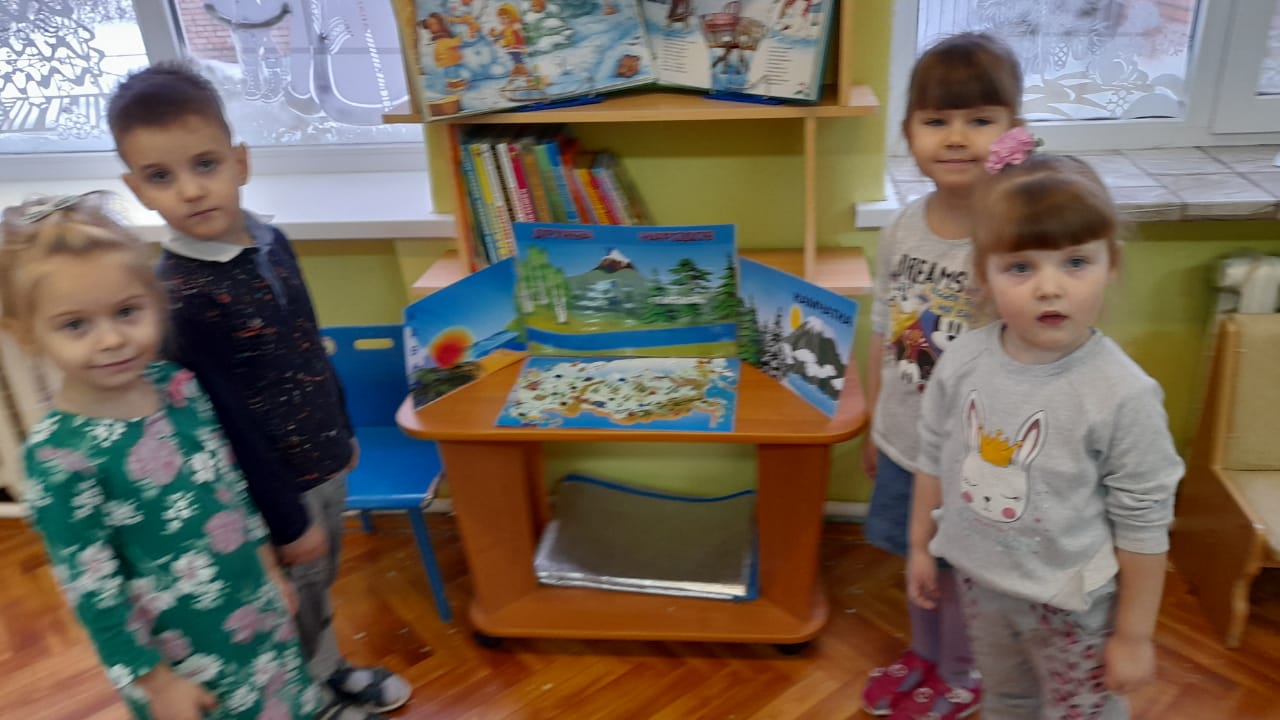 Акция по ПДД «Безопасная дорога»
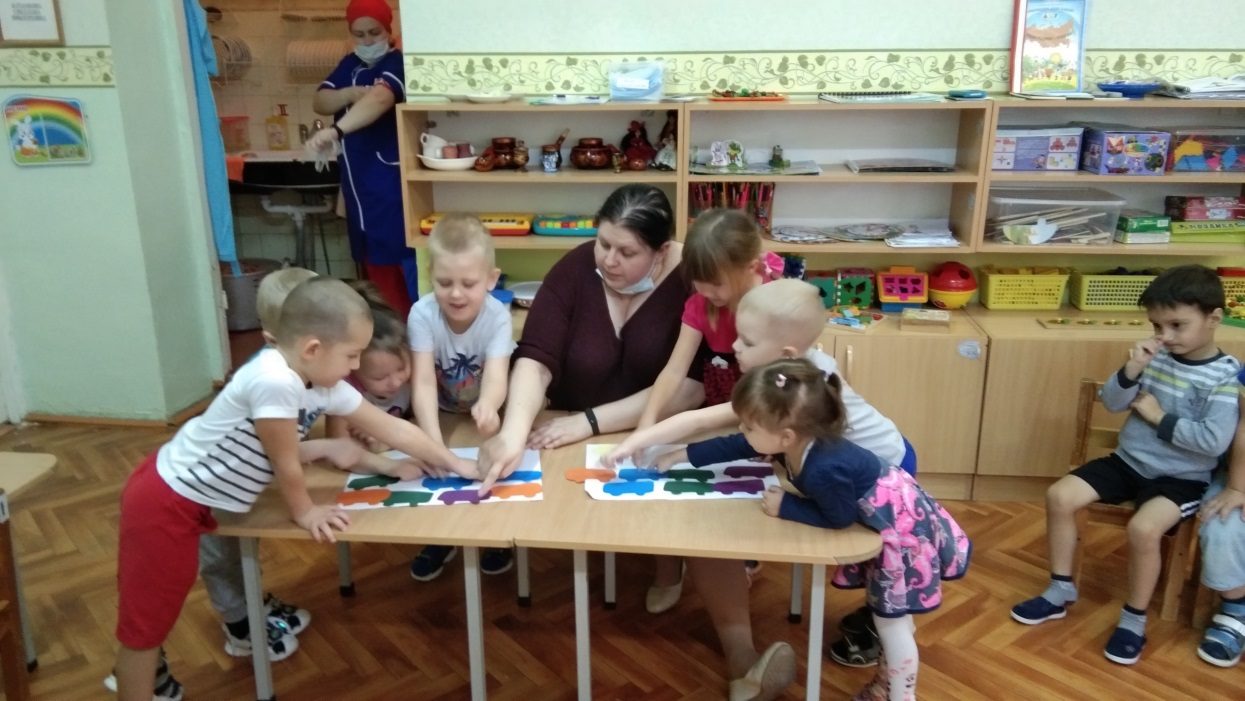 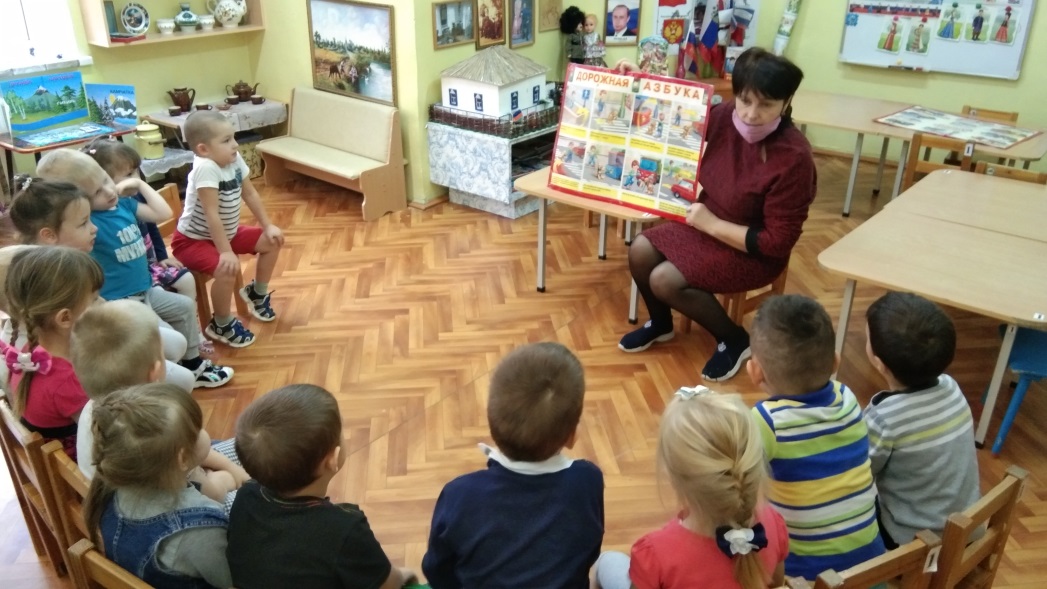 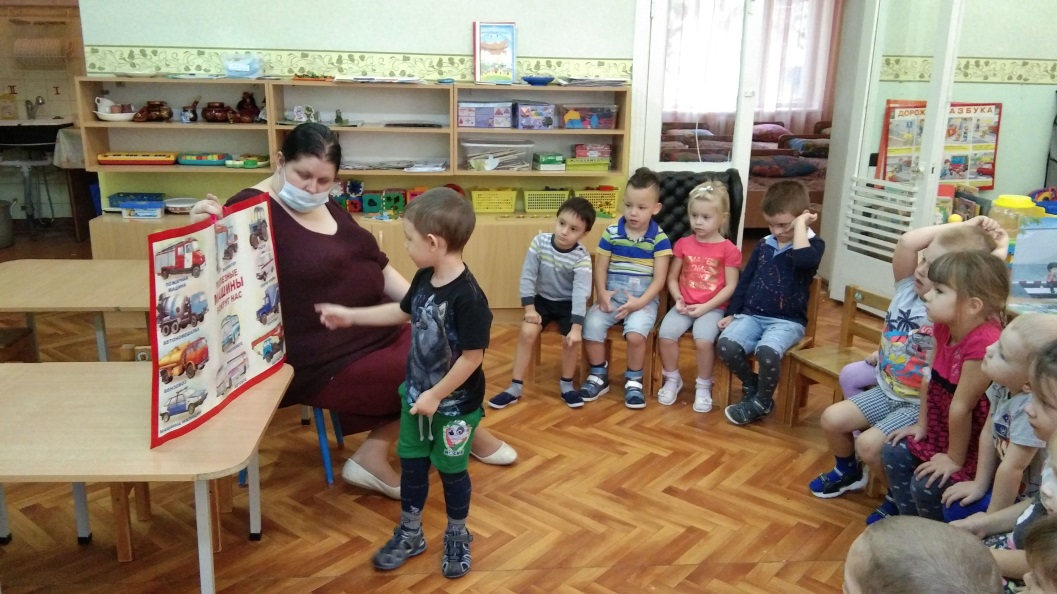 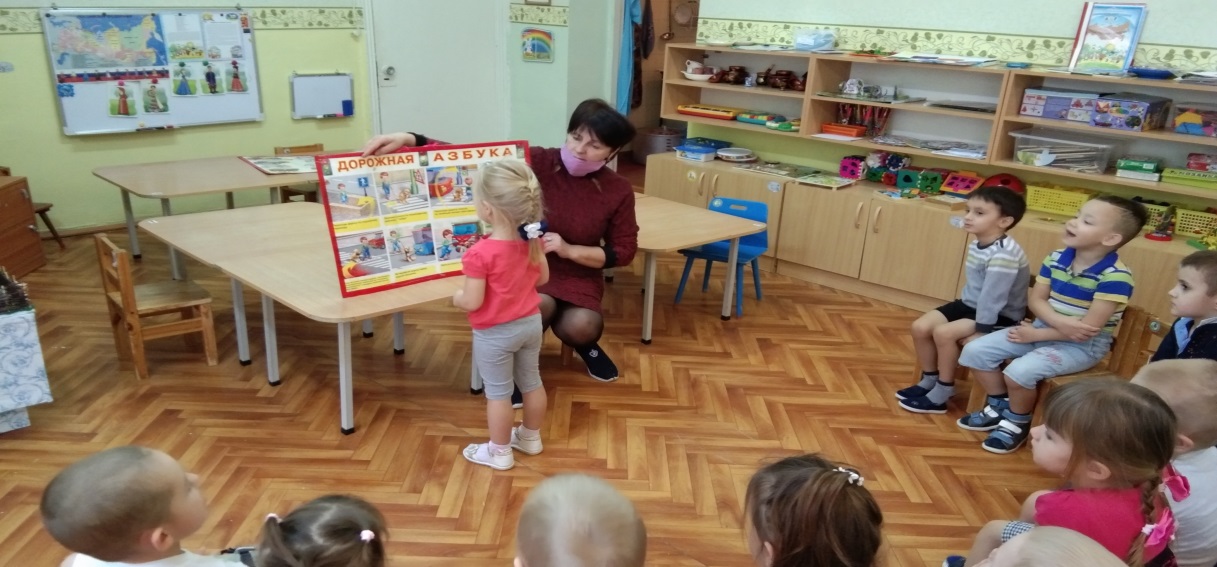 Ознакомление с Донским краем. 
Открытое занятие «В гостях у казачки Дарьи»
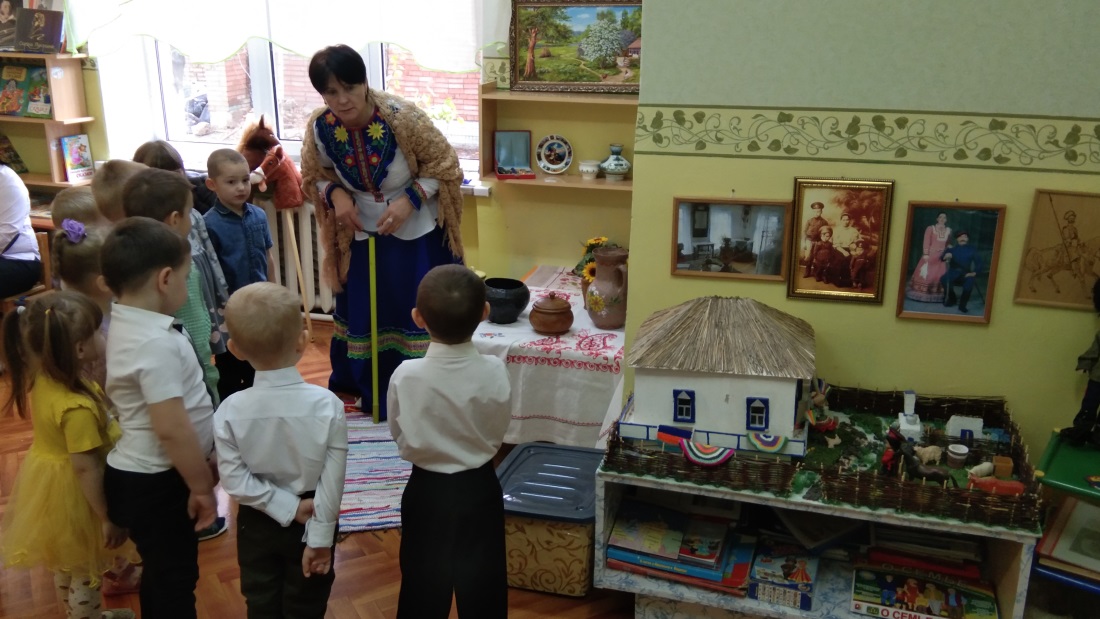 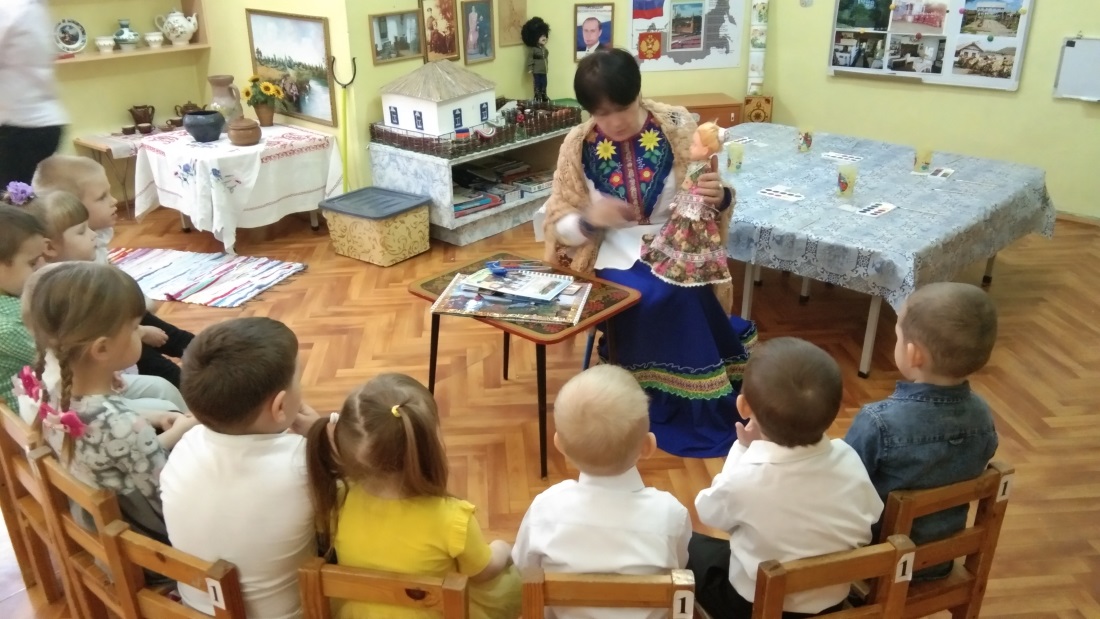 «День матери - казачки»
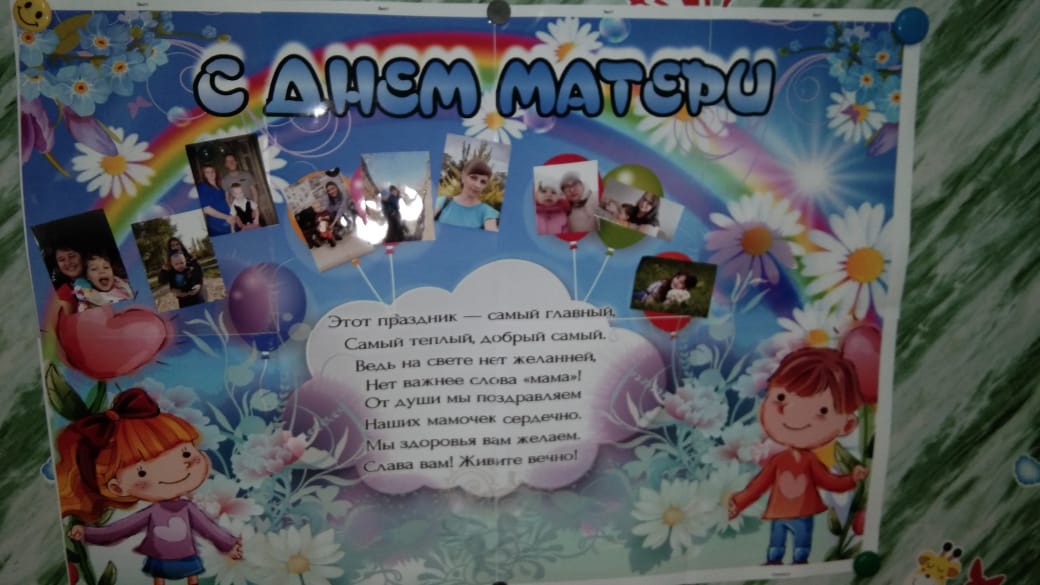 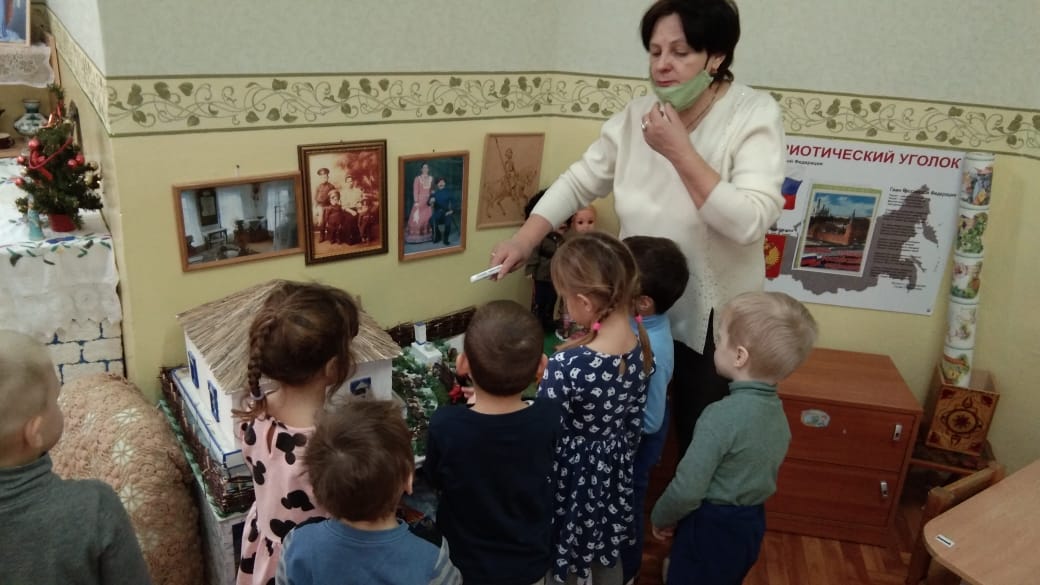 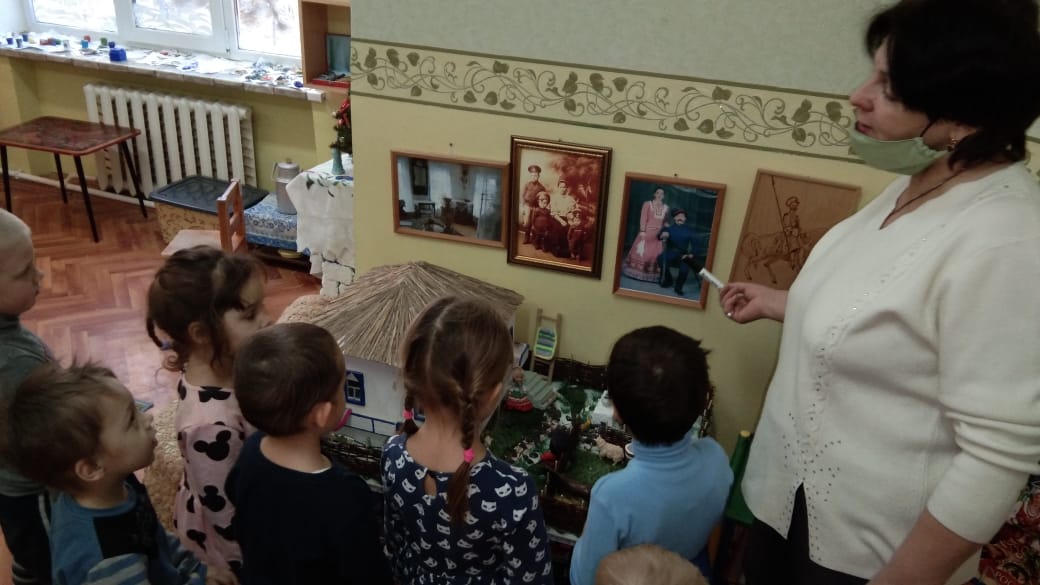 «Декада инвалидов»
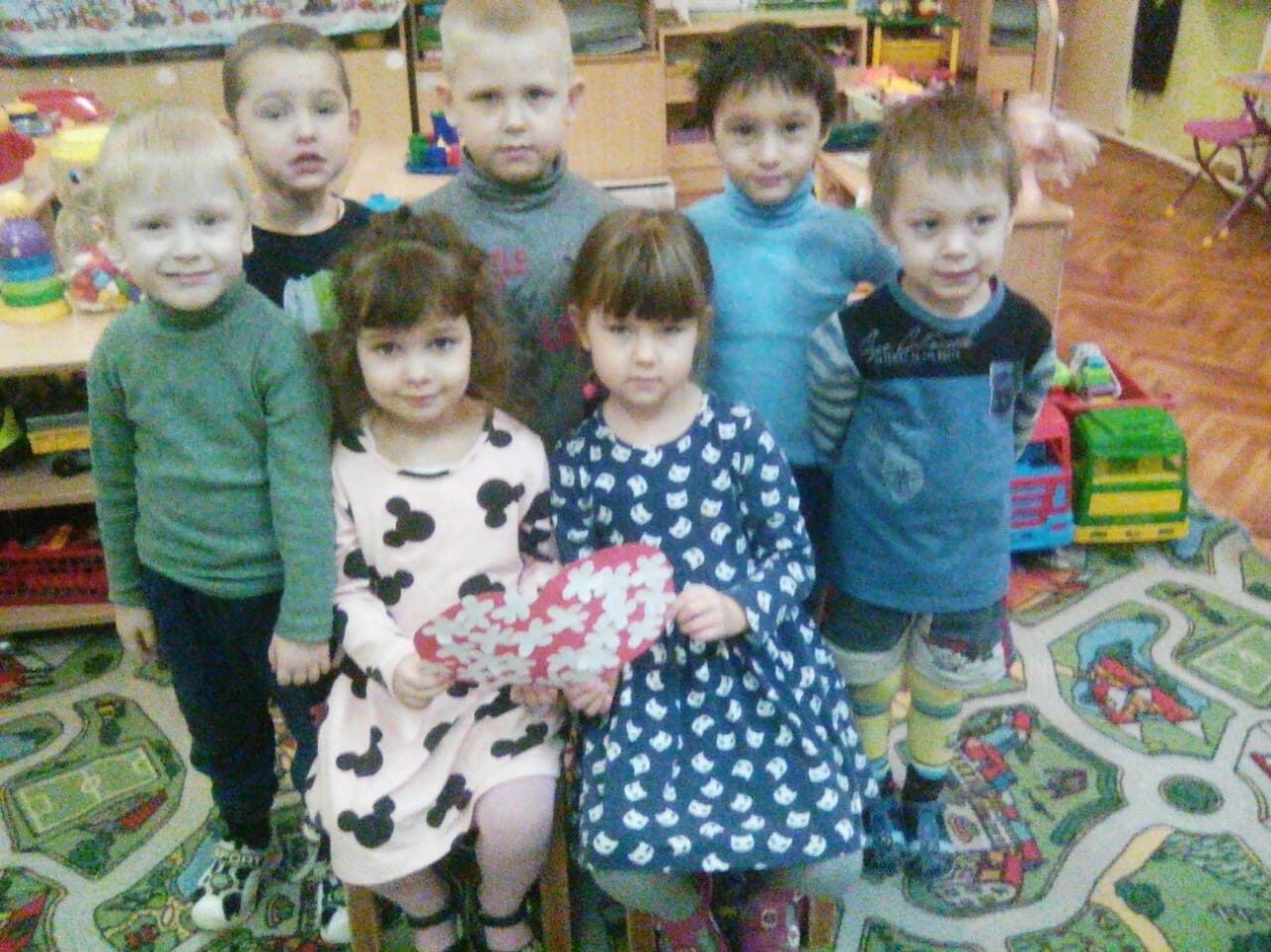 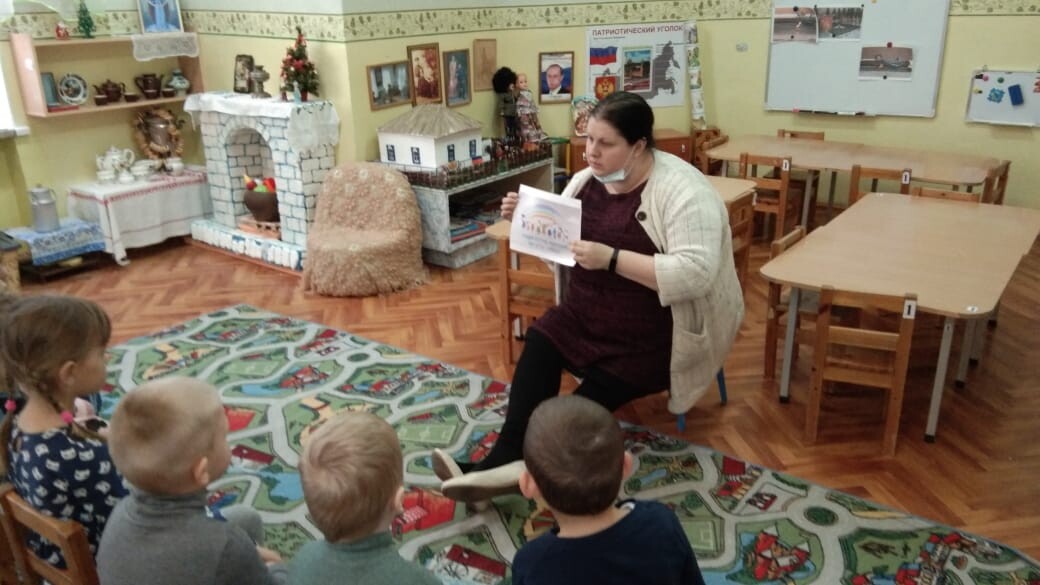 Акция «Птицы — наши друзья. Помоги другу!»
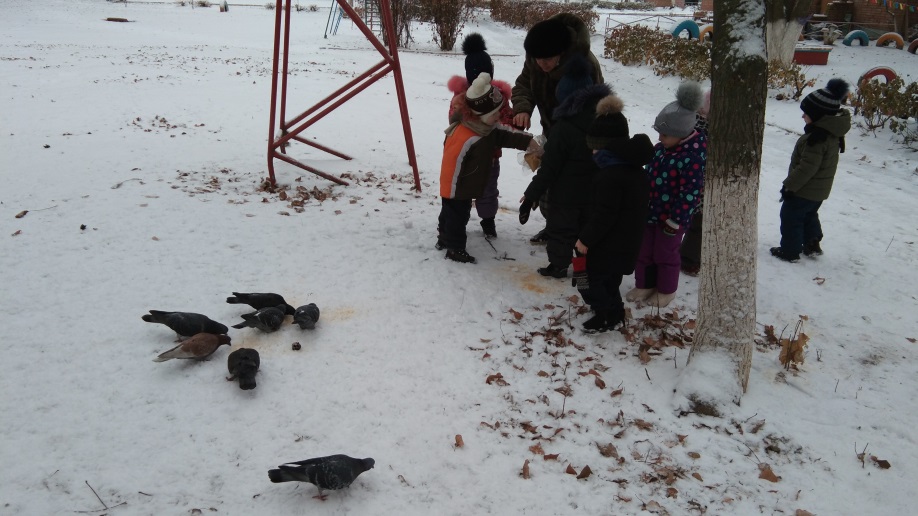 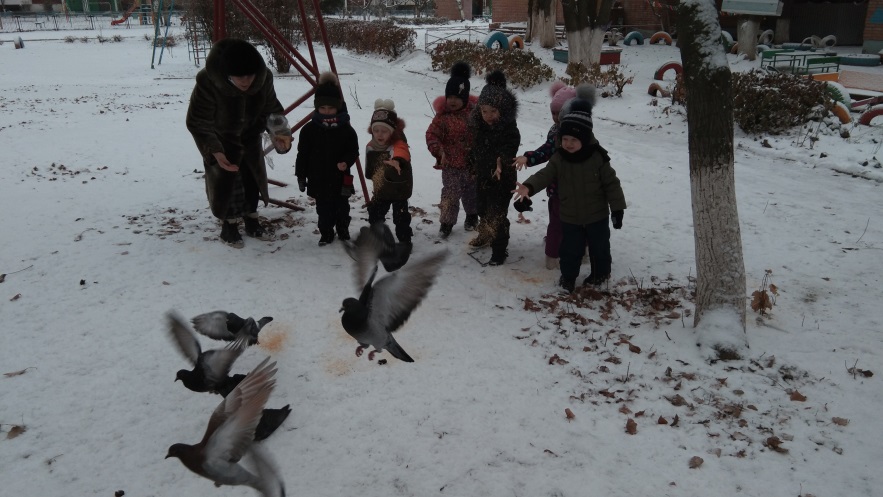 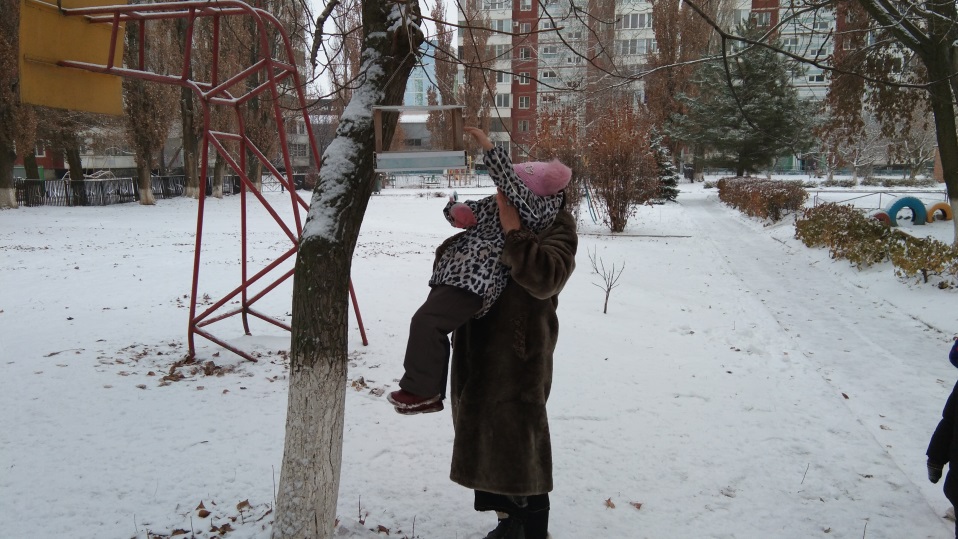 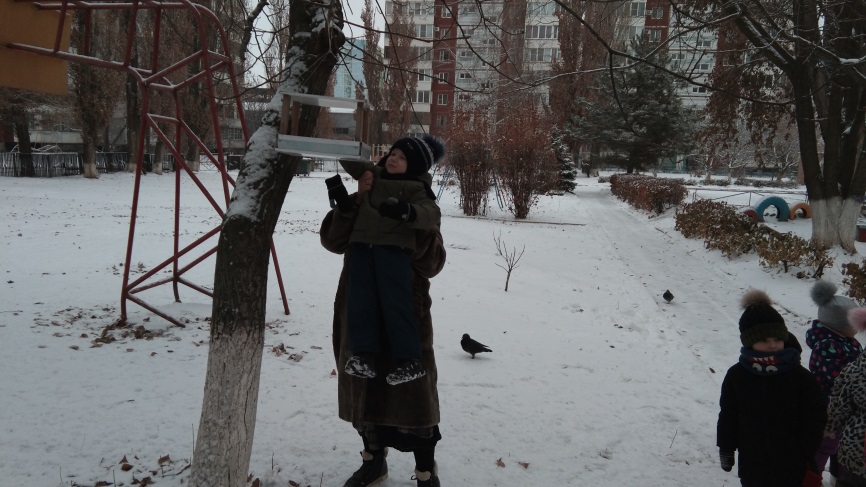 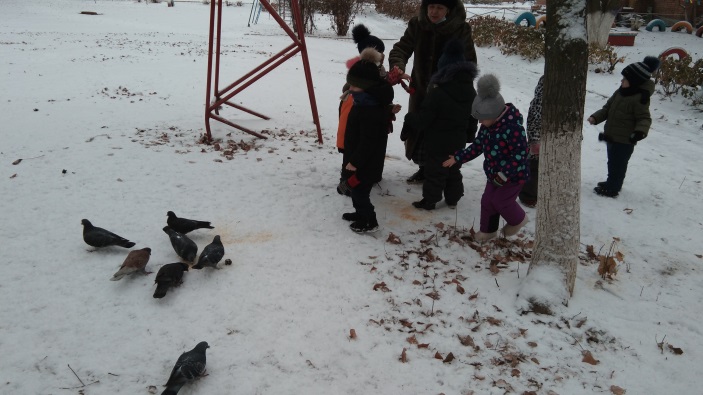 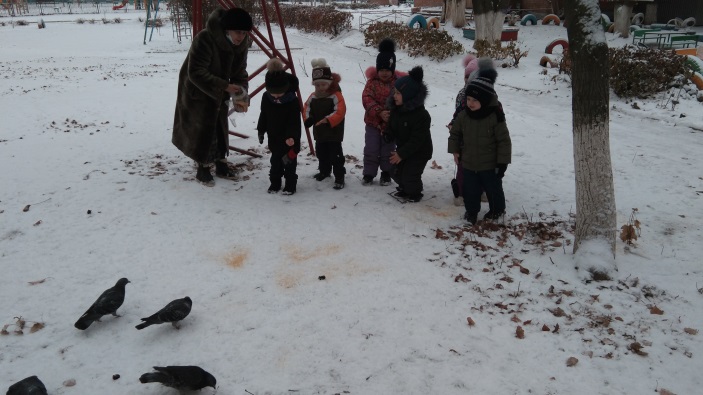 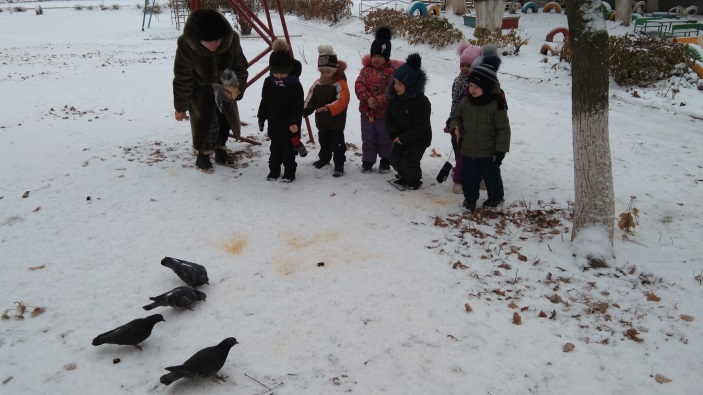 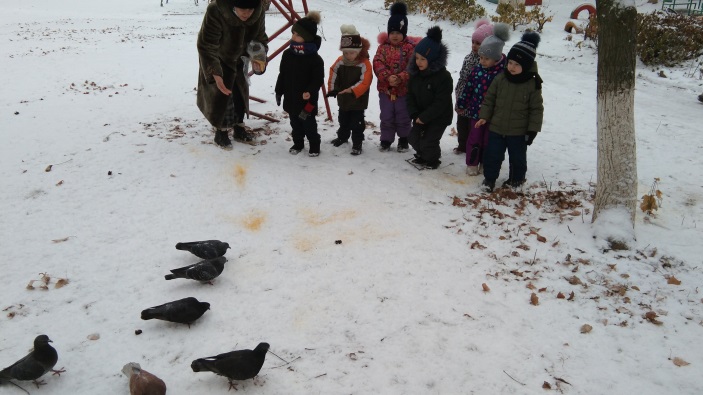 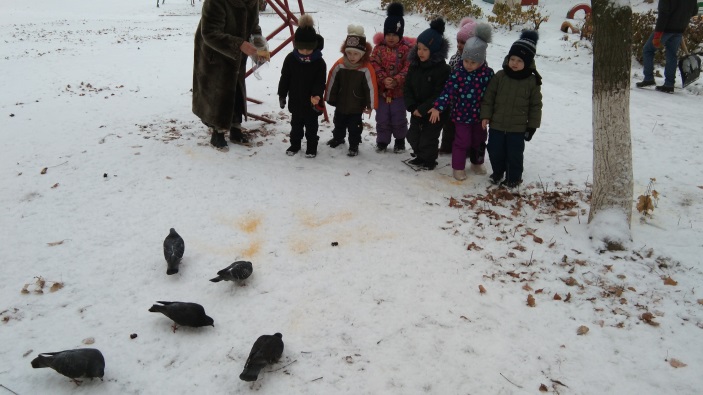 «К нам приходит Новый год!»
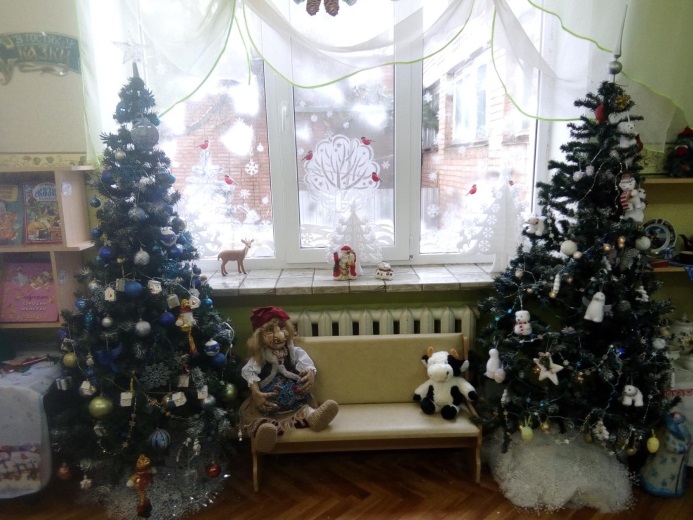 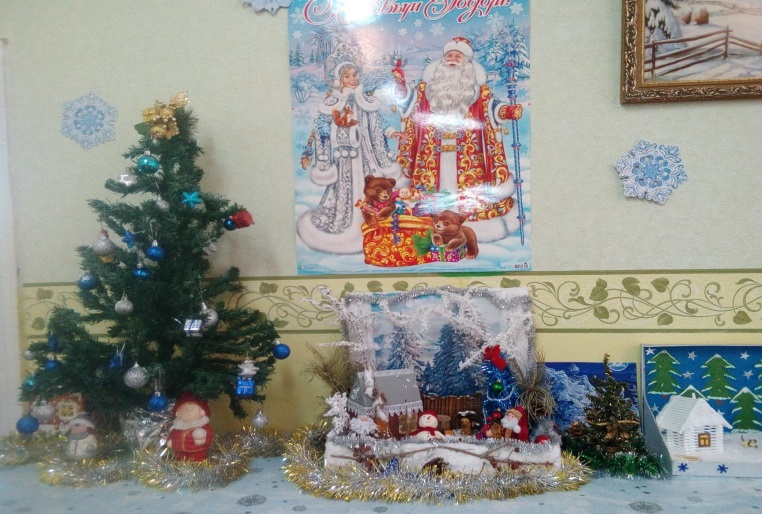 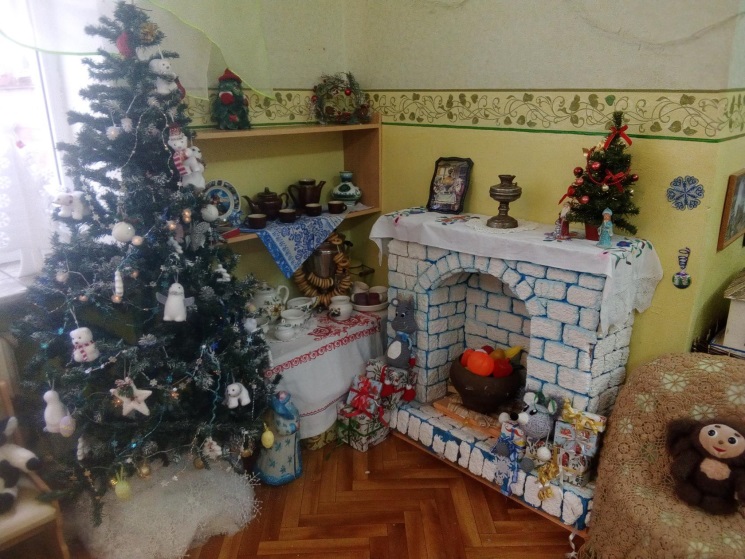 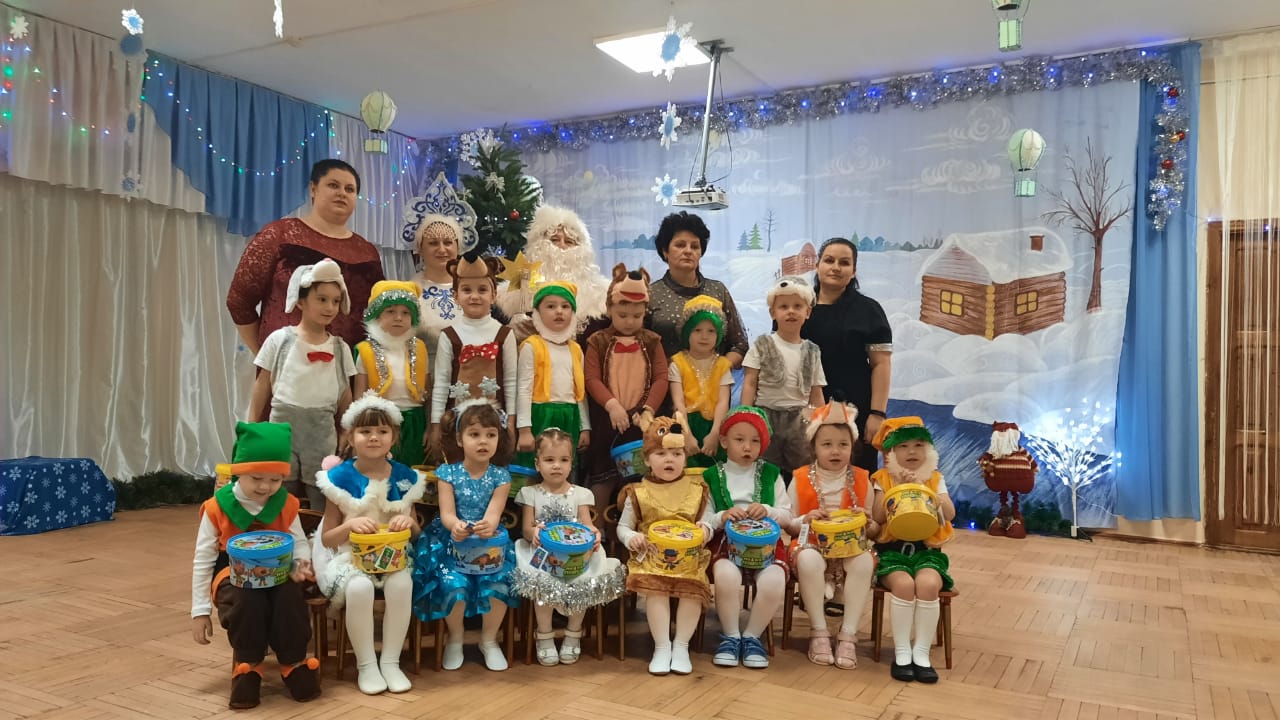 Ознакомление с Донским краем  «Город и Новый год»
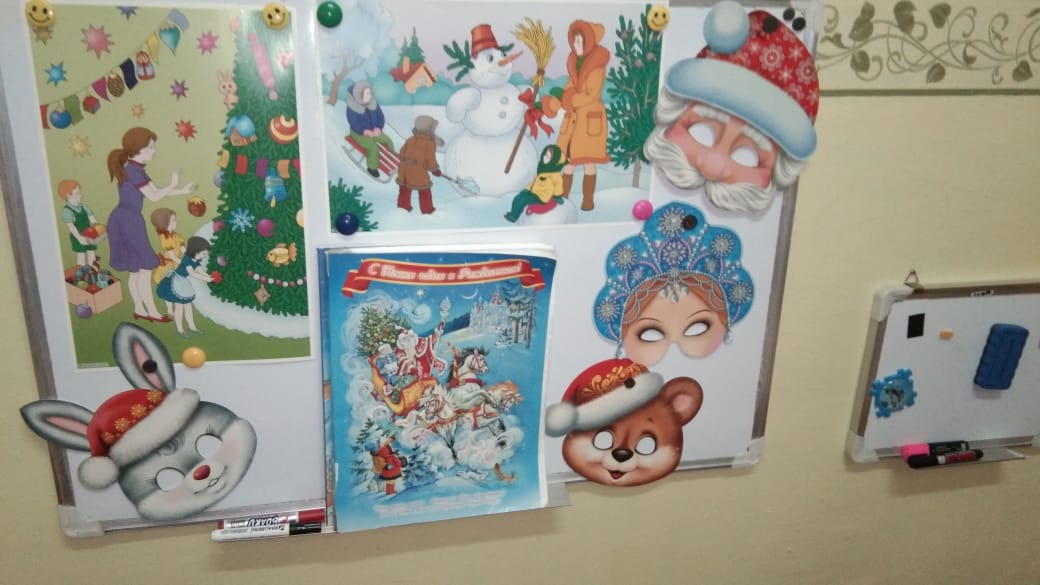 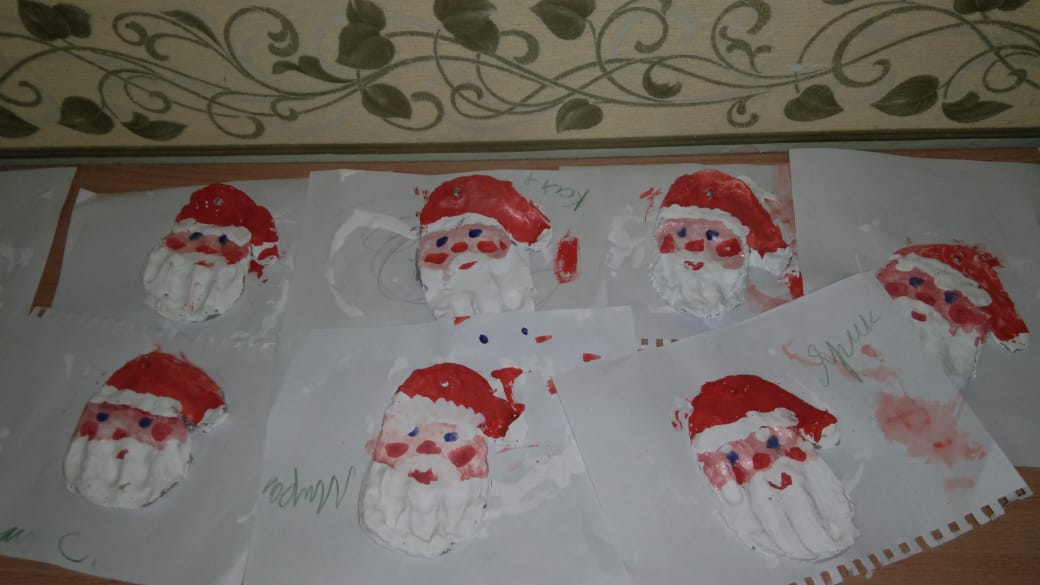 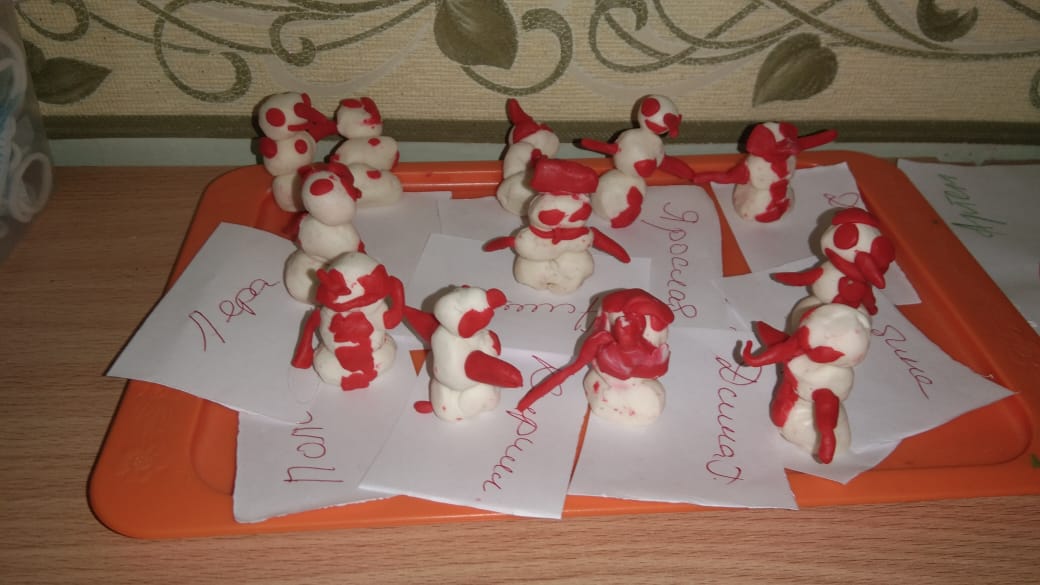 Мы продолжаем работать в условиях пандемии коронавируса 
и снова обращаем Ваше внимание 
на необходимость соблюдения мер защиты и профилактики!!
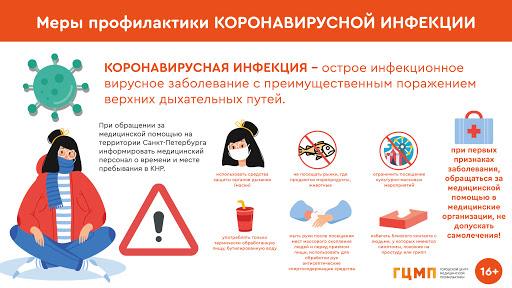